CS/EE 217 GPU Architecture and Parallel ProgrammingLecture 11Parallel Computation Patterns – Parallel Prefix Sum (Scan)
© David Kirk/NVIDIA and Wen-mei W. Hwu, University of Illinois, 2007-2012
1
Objective
To master parallel Prefix Sum (Scan) algorithms
frequently used for parallel work assignment and resource allocation
A key primitive to in many parallel algorithms to convert serial computation into parallel computation
Based on reduction tree and reverse reduction tree

Reading –Efficient Parallel Scan Algorithms for GPUs
https://research.nvidia.com/sites/default/files/publications/nvr-2008-003.pdf
2
(Inclusive) Prefix-Sum (Scan) Definition
Definition: The all-prefix-sums operation takes a binary associative operator ⊕, and an array of n elements
                        [x0, x1, …, xn-1],

and returns the array

		[x0, (x0 ⊕ x1), …, (x0 ⊕ x1 ⊕ … ⊕ xn-1)].

Example: If ⊕ is addition, then the all-prefix-sums operation on the array 		[3  1  7   0   4    1   6   3],
would return		[3  4 11 11 15 16 22 25].
3
A Inclusive Scan Application Example
Assume that we have a 100-inch sausage to feed 10
We know how much each person wants in inches
[3  5   2   7   28 4  3 0  8  1]
How do we cut the sausage quickly? 
How much will be left

Method 1: cut the sections sequentially: 3 inches first, 5 inches second, 2 inches third, etc. 
Method 2: calculate Prefix scan
[3, 8, 10, 17, 45, 49, 52, 52, 60, 61] (39 inches left)
4
Typical Applications of Scan
Scan is a simple and useful parallel building block
Convert recurrences from sequential :     for(j=1;j<n;j++)    out[j] = out[j-1] + f(j);
into parallel:
	  forall(j) { temp[j] = f(j) }; scan(out, temp);
Useful for many parallel algorithms:
radix sort
quicksort
String comparison
Lexical analysis
Stream compaction
Polynomial evaluation
Solving recurrences
Tree operations
Histograms
Etc.
5
Other Applications
Assigning camp slots
Assigning farmer market space
Allocating memory to parallel threads
Allocating memory buffer for communication channels
…
6
An Inclusive Sequential Scan
Given a sequence 	[x0, x1, x2, ... ]
Calculate output	[y0, y1, y2, ... ]

Such that 		y0 = x0
			y1 = x0 + x1
			y2 = x0 + x1+ x2
			…
Using a recursive definition 
			yi = yi − 1 + xi
7
A Work Efficient C Implementation
y[0] = x[0];
 for (i = 1; i < Max_i; i++) y[i] = y [i-1] + x[i];

Computationally efficient:

N additions needed for N elements - O(N)!
8
How do we do this in parallel?
What is the relationship between Parallel Scan and Reduction?
Multiple reduction operations!
What if we implement it that way?

How many operations?
Each reduction tree is O(n) operations
Reduction trees of size n, n-1, n-2, n-3, … 1
Very work inefficient!  Important concept
9
A Slightly Better Parallel Inclusive Scan Algorithm
Read input from device memory to shared memory
Each thread reads one value from the inputarray in device memory into shared memory array T0.
Thread 0 writes 0 into shared memory array.
10
A Slightly Better Parallel Scan Algorithm
(previous slide)

Iterate log(n) times: Threads stride to n: Add pairs of elements stride elements apart. Double stride at each iteration. (note must double buffer shared mem arrays)
Stride 1
Active threads: stride to n-1 (n-stride threads)
 Thread j adds elements j and j-stride from T0 and writes result into shared memory buffer T1 (ping-pong)
Iteration #1
Stride = 1
11
A Slightly Better Parallel Scan Algorithm
Read input from device memory to shared memory. 

Iterate log(n) times: Threads stride to n: Add pairs of elements stride elements apart. Double stride at each iteration. (note must double buffer shared mem arrays)
Stride 1
Stride 2
Iteration #2Stride = 2
12
A Slightly Better Parallel Scan Algorithm
Read input from device memory to shared memory. Set first element to zero and shift others right by one.
Iterate log(n) times: Threads stride to n: Add pairs of elements stride elements apart. Double stride at each iteration. (note must double buffer shared memory arrays) 

Write output from shared memory to device memory
Stride 1
Stride 2
Stride 4
Iteration #3Stride = 4
13
Handling Dependencies
During every iteration, each therad can overwrite the input of another thread
Need barrier synchronization to ensure all inputs have been properly generated
All threads secure input operand that can be overwritten by another thread
Barrier synchronization to ensure that threads have secured their inputs
All threads perform addition to write output
14
Work inefficient scan kernel
__shared__ float   XY[SECTION_SIZE];
int i = blockIdx.x * blockDim.x + threadIdx.x;

//load into shared memory
if (i < InputSize) { XY[threadIdx.x] = X[i];}

//perform iterative scan on XY
for (unsigned int stride = 1; stride <= threadIdx.x; stride *=2) {
	__synchthreads();
	float in1 = XY[threadIdx.x – stride];
	__synchthreads();
	XY[threadIdx.x]+=in1;
}
15
Work Efficiency Considerations
The first-attempt Scan executes log(n) parallel iterations
The steps do (n-1), (n-2), (n-4),..(n- n/2) adds each
Total adds: n * log(n)  - (n-1)  O(n*log(n)) work

This scan algorithm is not very work efficient
Sequential scan algorithm does n adds
A factor of log(n) hurts: 20x for 10^6 elements!

A parallel algorithm can be slow when execution resources are saturated due to low work efficiency
16
Improving Efficiency
A common parallel algorithm pattern:
Balanced Trees
Build a balanced binary tree on the input data and sweep it to and from the root
Tree is not an actual data structure, but a concept to determine what each thread does at each step

For scan:
Traverse down from leaves to root building partial sums at internal nodes in the tree
Root holds sum of all leaves
Traverse back up the tree building the scan from the partial sums
17
Parallel Scan - Reduction Step
x2
x5
x6
x0
x1
x3
x4
x7
+
+
+
+
Time
∑x0..x1
∑x2..x3
∑x4..x5
∑x6..x7
+
+
∑x4..x7
∑x0..x3
+
In place calculation
∑x0..x7
18
Final value after reduce
Reduction Step Kernel Code
// scan_array[BLOCK_SIZE*2] is in shared memory

for(int stride=1; stride<= BLOCK_SIZE; stride *=2)
    {
        int index = (threadIdx.x+1)*stride*2 - 1;
        if(index < 2*BLOCK_SIZE)
            scan_array[index] += scan_array[index-stride];
        stride = stride*2;

        __syncthreads();
    }
19
Inclusive Post Scan Step
x2
x6
x0
∑x0..x1
∑x0..x3
x4
∑x4..x5
∑x0..x7
+
∑x0..x5
Move (add) a critical value  to a central location where it is needed
20
Inclusive Post Scan Step
x2
x6
x0
∑x0..x1
∑x0..x3
x4
∑x4..x5
∑x0..x7
+
∑x0..x5
+
+
+
∑x0..x2
∑x0..x6
∑x0..x4
21
Putting it Together
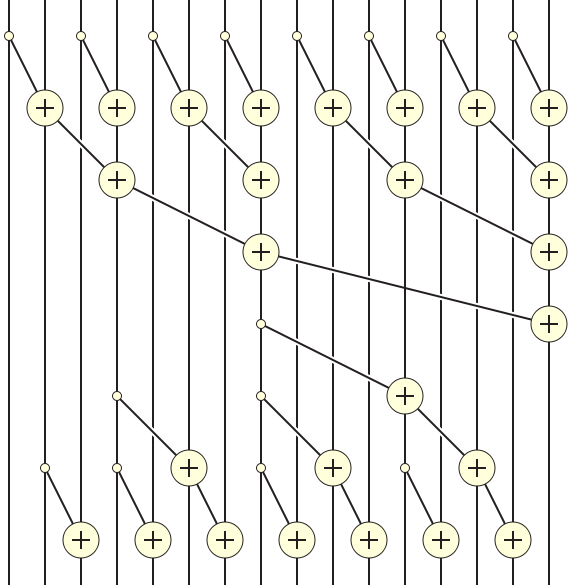 22
Any more questions?
© David Kirk/NVIDIA and Wen-mei W. Hwu  University of Illinois, 2007-2012
23